МАОУ «СОШ № 22 имени Героя Российской Федерации Д.Е. Иванова»
Пакет методических рекомендаций для родителей
по развитию языкового анализа и синтеза у обучающихся с задержкой психического развития
Подготовил: учитель-логопед
Пудовкина О.М.
 

 
Тамбов 
2023
В методической разработке представлена последовательность этапов работы при нарушении языкового анализа и синтеза у детей с задержкой психического развития. 

Данная методическая разработка может быть полезна родителям в дополнительной работе с детьми дома по устранению таких ошибок, как пропуски и замены букв и слогов в письменной речи [1]
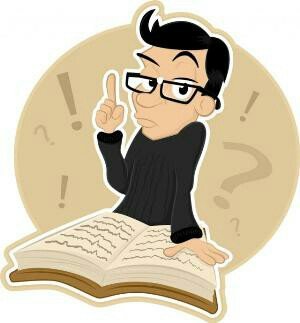 Цель: описание последовательности развития языкового анализа и синтеза у детей.
   
 Задачи: 
Описать последовательность упражнений для развития языкового анализа и синтеза у детей.
Разработать памятку для родителей.
На каких детей стоит обратить особое внимание!
Все мы наблюдаем, что самые частые ошибки в письменной речи у детей  являются пропуски и замены. Очень часто эти ошибки называют «глупыми» или « от невнимательности». Но это совсем не так!  Они возникают из-за несформированности языкового анализа и синтеза у детей. Такие ошибки отличаются стойкостью и с трудом поддаются коррекции. Чтобы сформировать навыки языкового анализа требуется, усиленная и длительная работа [1].
Этапы работы по развитиюязыкового анализа и синтеза у детей [2]:
Выделение звука из ряда других звуков
Выделение гласного ударного звука из ряда звуков: АУ, УА…. 
Уточнение артикуляции гласных звуков: А, О, У, Э, Ы, И.
Определение наличия гласного звука в ряду гласных звуков: АОУ, ОУИ и т.д.
Определение места звука в ряду гласных звуков (в начале, в середине, в конце).
Определение первого звука в ряду гласных звуков.
Определение последнего звука в ряду гласных звуков.
Определение последовательности звуков в ряду гласных звуков.
Определение количества звуков в ряду.
Связать звук с буквой.
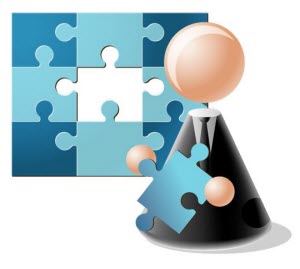 II Выделение согласного звука из слогов и слов.
Определение конечных согласных звуков в словах (слоН, стоЛ, доМ).
Фонематический анализ закрытого слога типа АП. ОХ, УС.
Определение начальных согласные звуки в словах 
( Каша, Лось).
Фонематический анализ открытого слога типа ПА, ХО. СУ
Фонематический анализ закрытых и открытых слогов с одинаковыми гласными и согласными типа АХ-ХА.
Воспроизведение слогового ряда. Преобразование слогов путем изменения одного звука типа ОТ, УТ, АТ.
III Фонематический анализ слова.
 Выделение гласного звука из слов типа МАК, ПУХ. СЫН.
 Выделение ударного гласного звука после согласного.
 Определение места, количества, последовательности звуков в слове. Звуки связываются с буквами. Слова берутся по степени сложности слоговой структуры.
Работа над схемами слов.
Чтение и печатание слов.
Упражнения с разрезной азбукой.
IV Развитие навыка анализа и синтеза предложения.
Дети должны научиться определять место, количество, порядок  слов в предложении.
Придумать предложение по сюжетной картинке и определить количество слов.
Придумать предложение с заданным количеством слов.
Распространить предложение, увеличив в нем количество слов.
Составить графическую схему предложения.
Составить предложения, увеличивая каждое последующее на одно слово;
Придумать рассказ по сюжетной картинке. Проговорить вслух первое предложение. Сколько в нем слов? Записать.
 Выделить предложение из текста с определенным количеством слов.
 Распространение предложений словами с заданным звуком.
Список используемых источников
1.  Лалаева Р.И. Логопедическая работа в коррекционных классах. М.: Владос, 2000.
2. Нищева Н.В. Тетрадь тренажер для формирования навыков звукового анализа и синтеза у детей среднего дошкольного возраста. Спб.: Детство-Пресс, 2018.
Спасибо за внимание!